LOOK BACK BEFORE LOOKING FORWARD
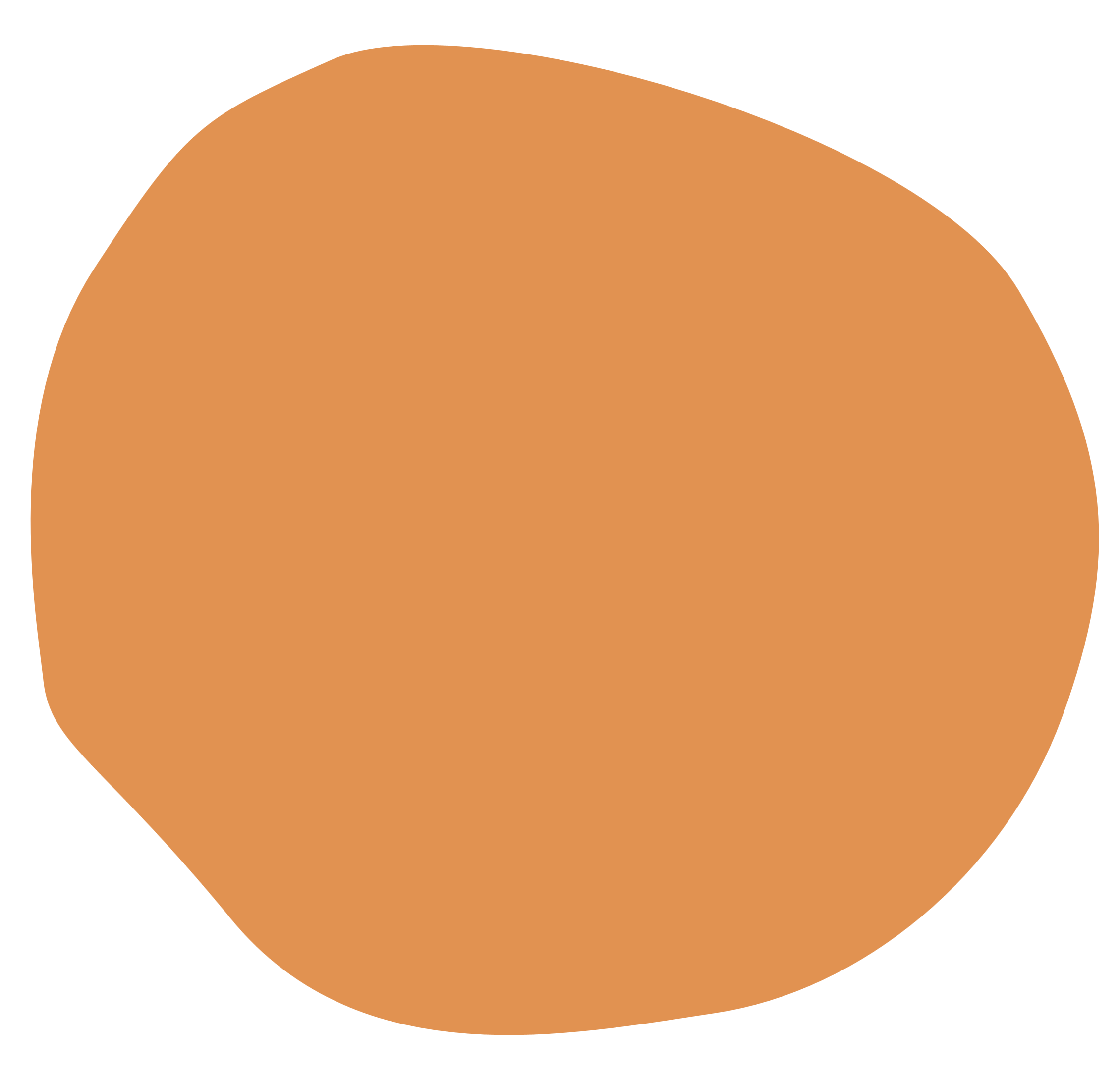 1
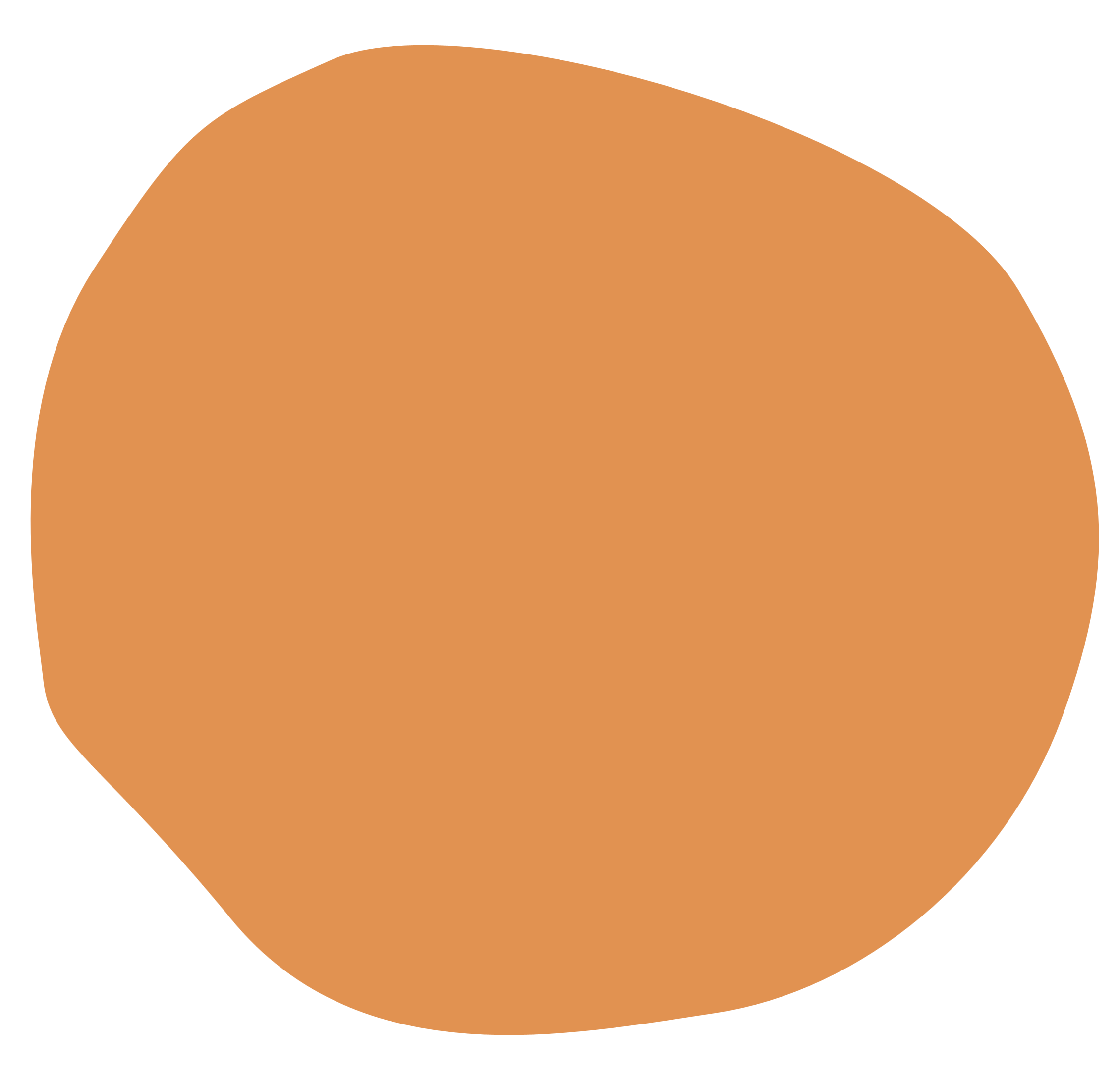 2
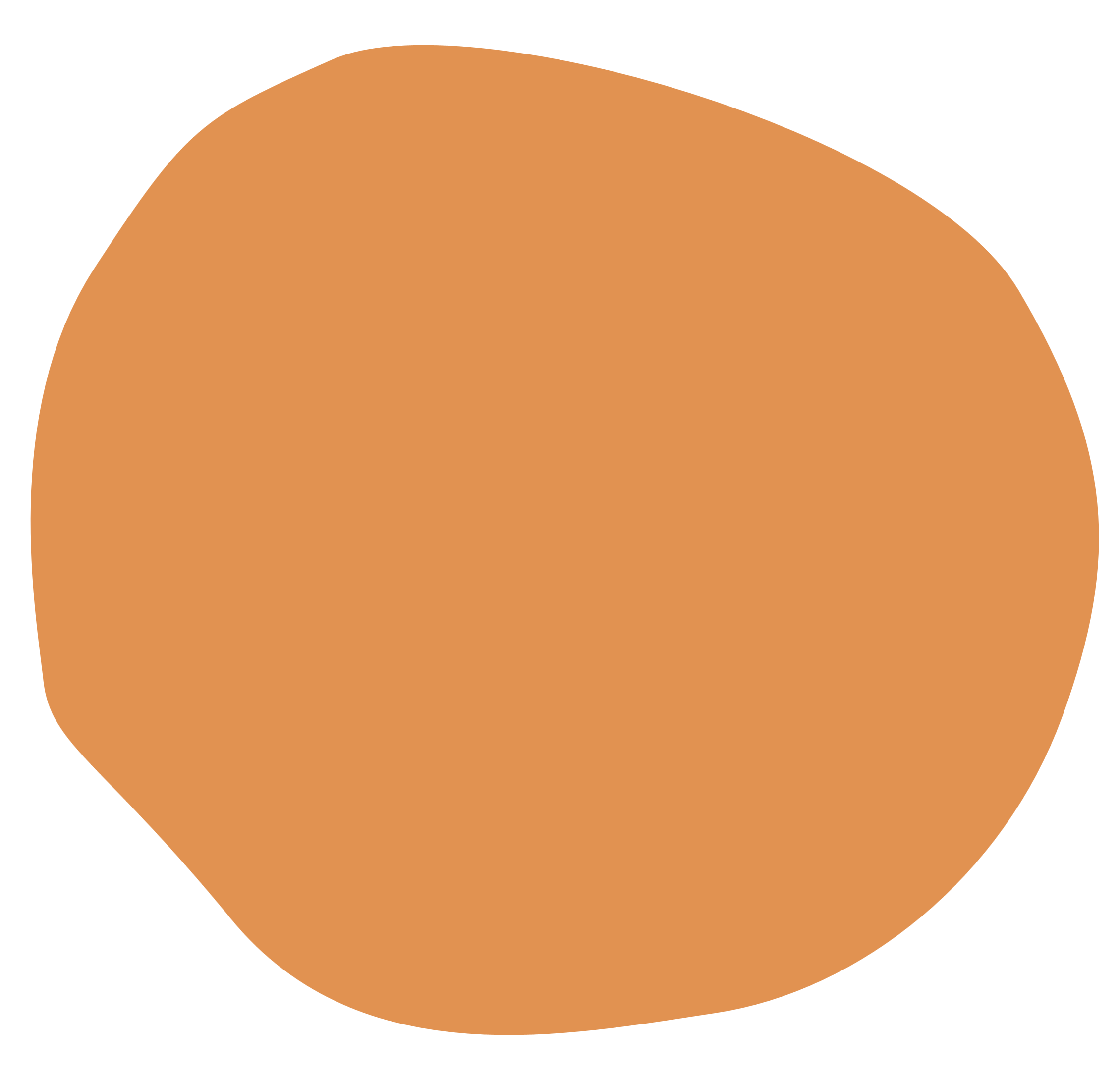 3
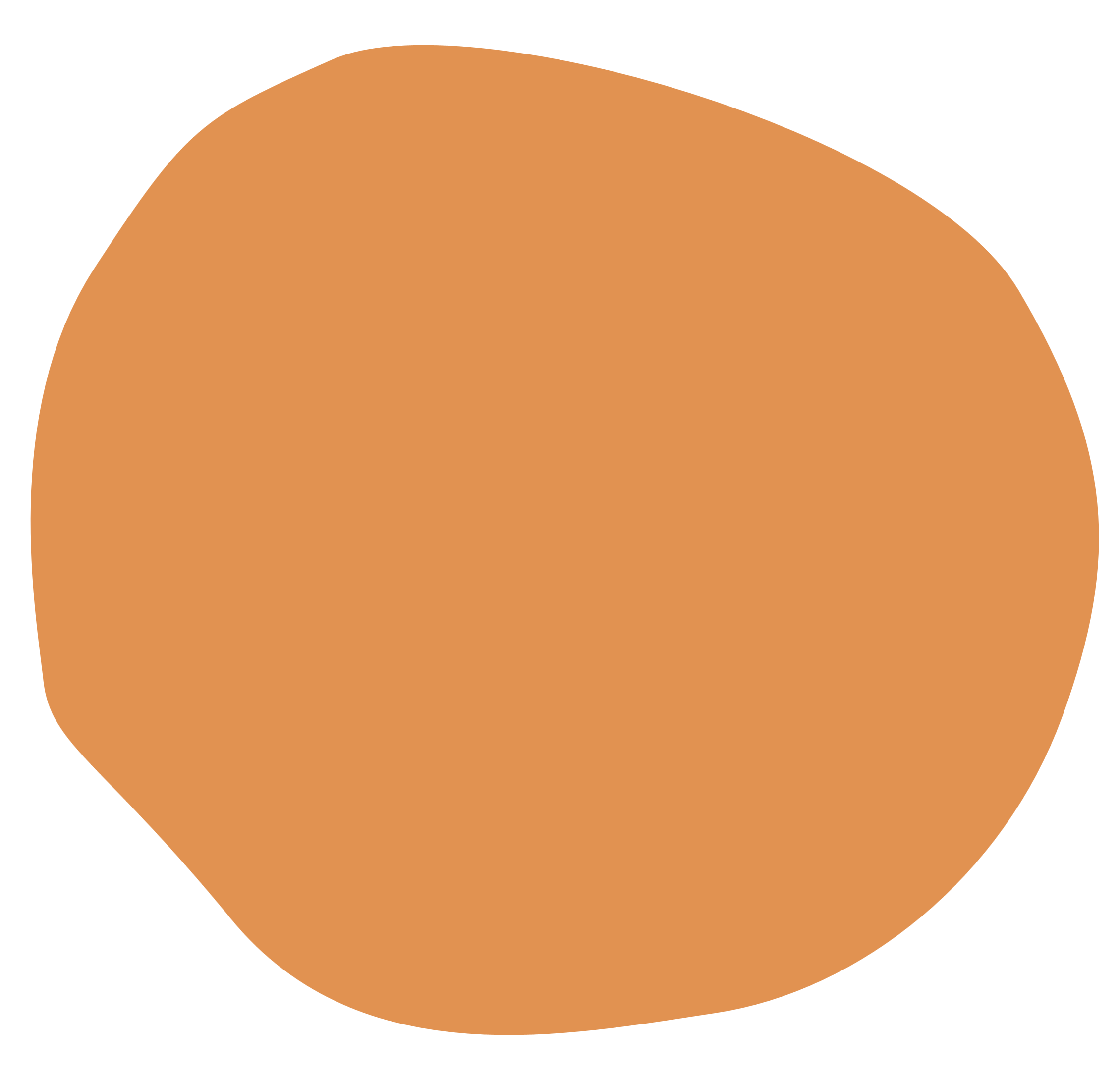 4
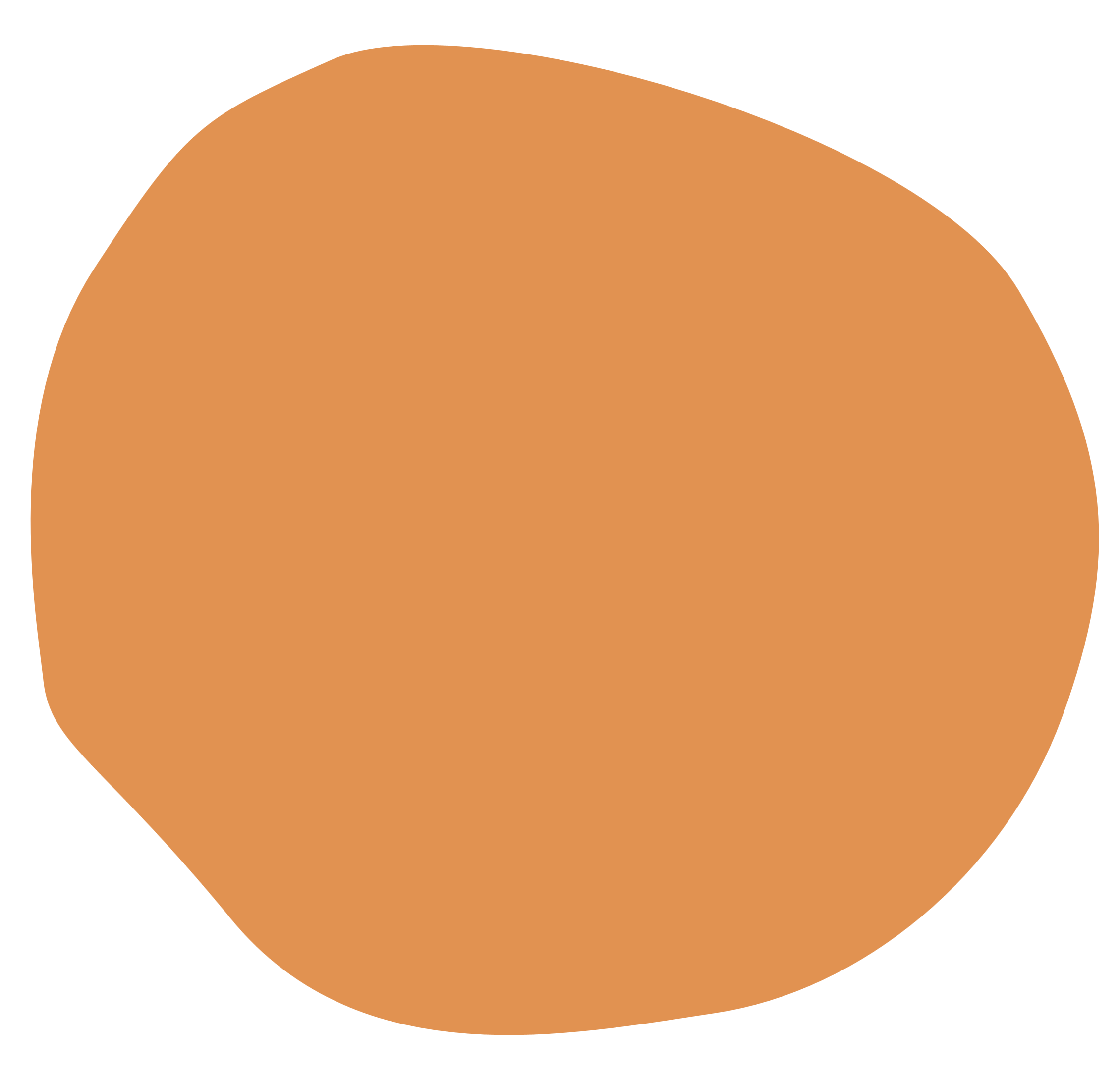 5
HOUSE
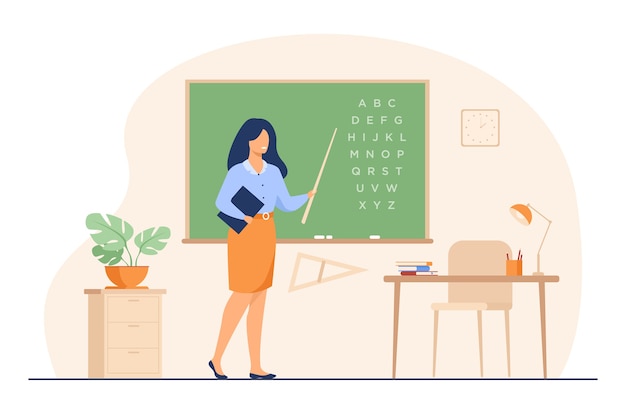 What’s her job?
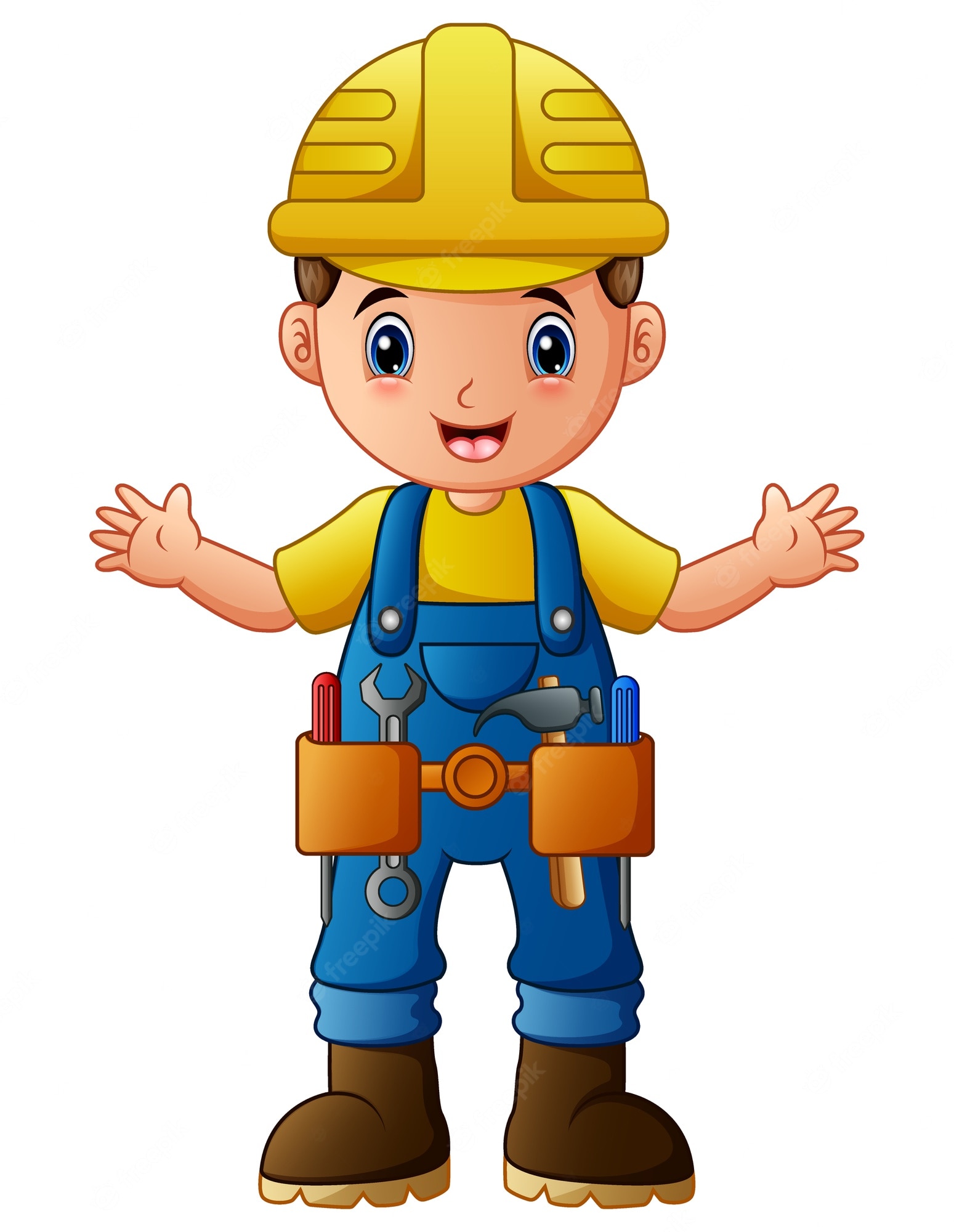 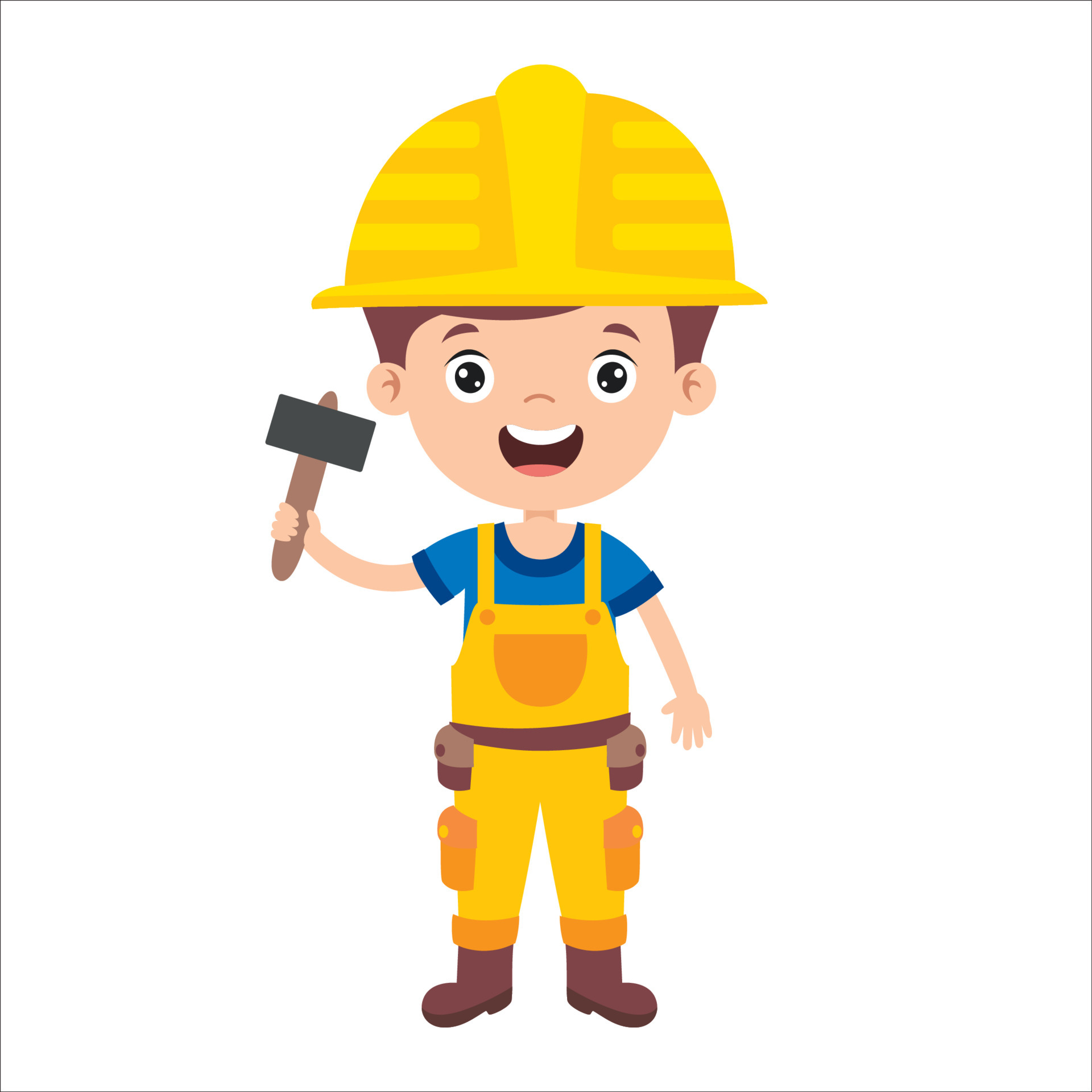 What’s his job?
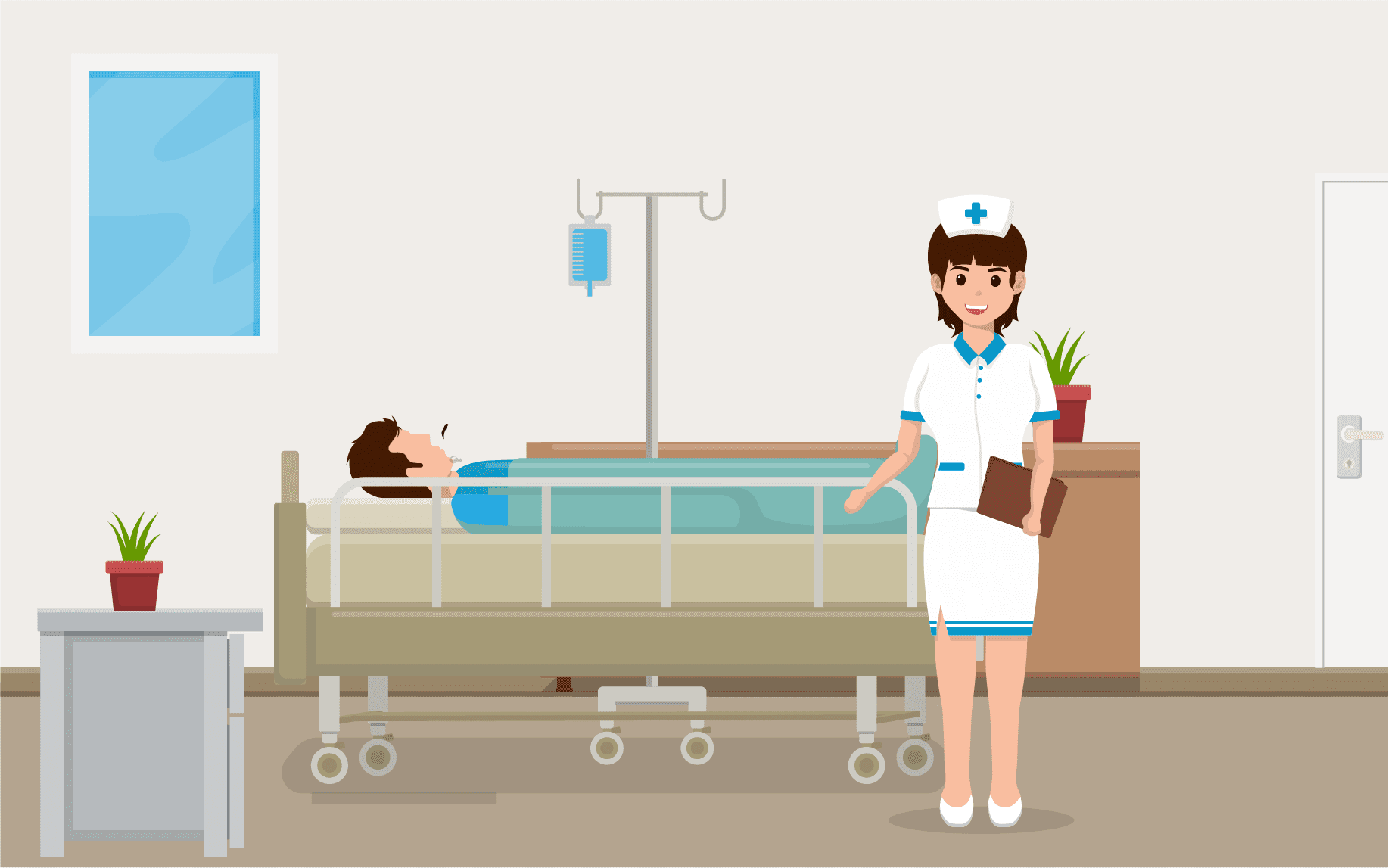 What’s her job?
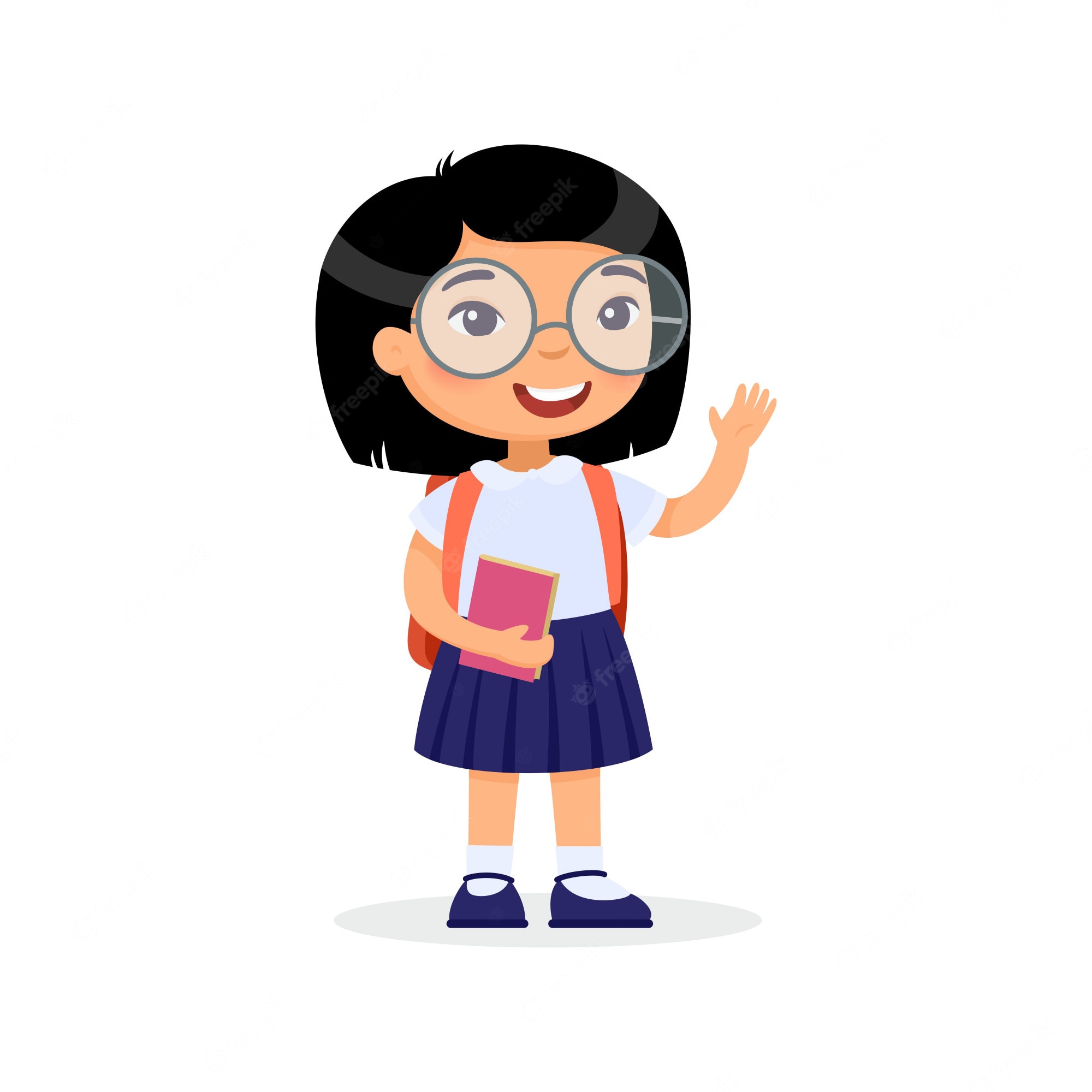 What’s her job?
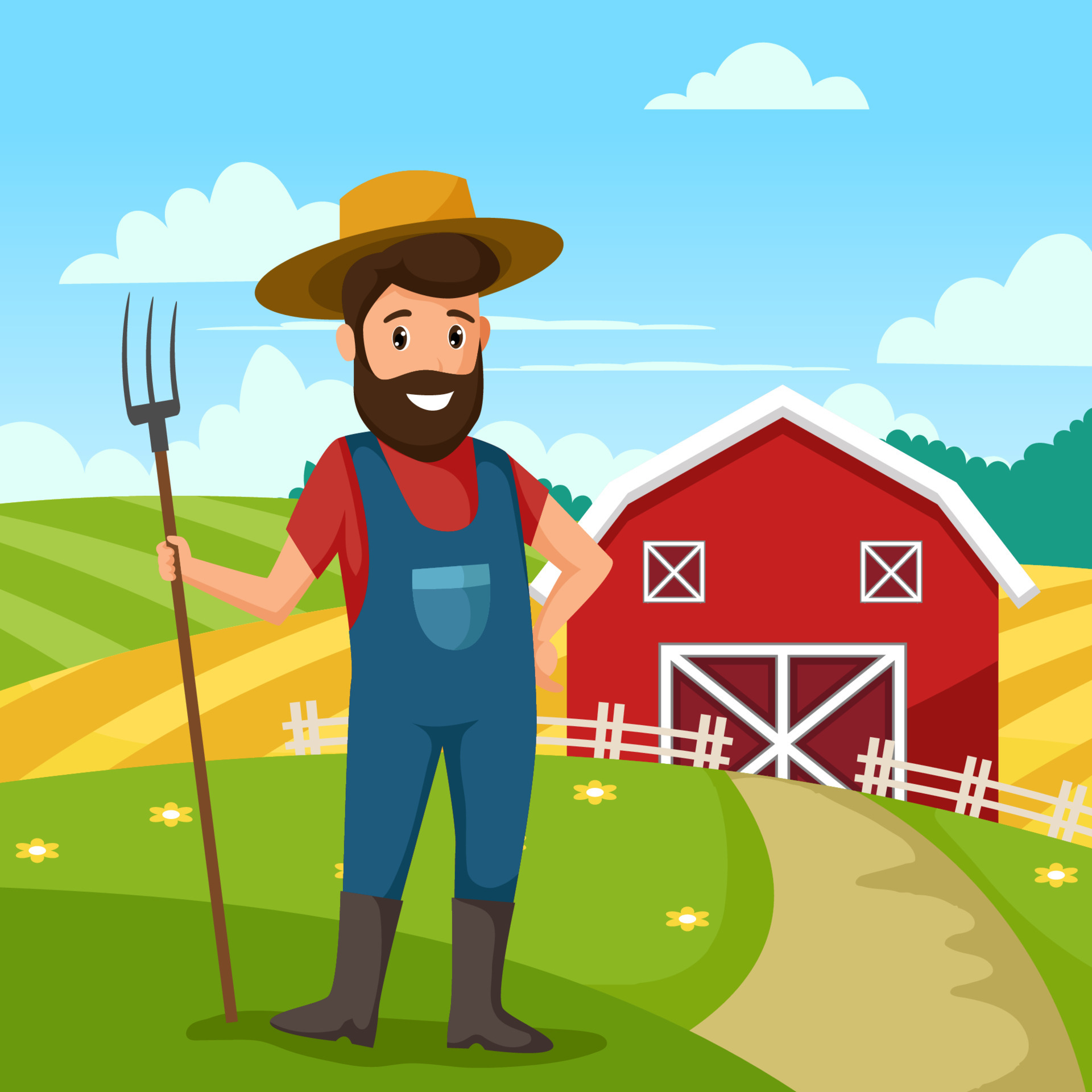 What’s his job?
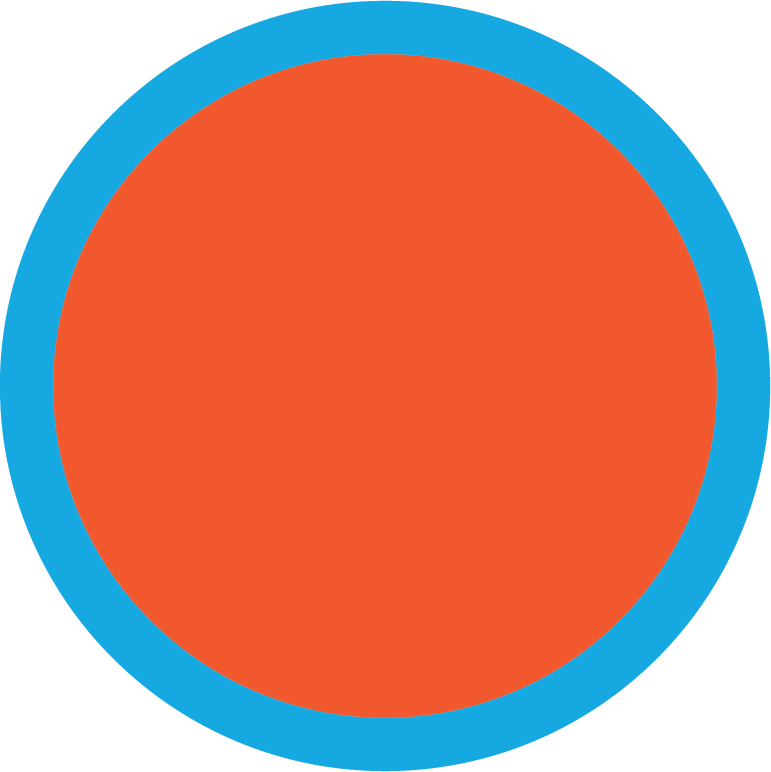 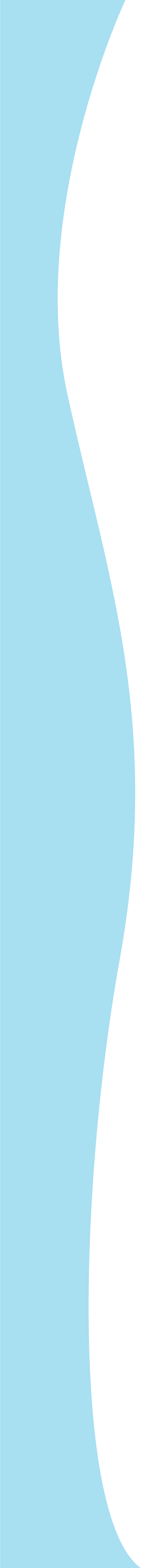 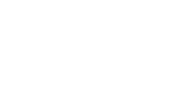 13
MY HOUSE
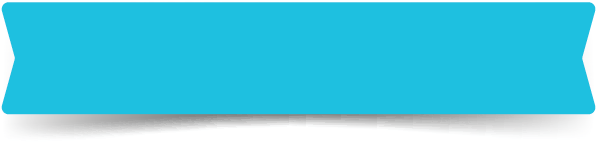 LESSON 1 PERIOD 1
 (P.18)
ACTIVITY 1: LOOK, LISTEN AND REPEAT
WHAT ARE THEY DOING?
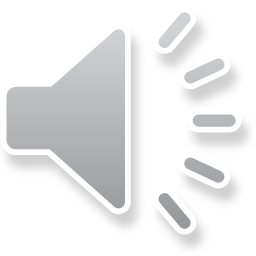 WHO ARE THEY?
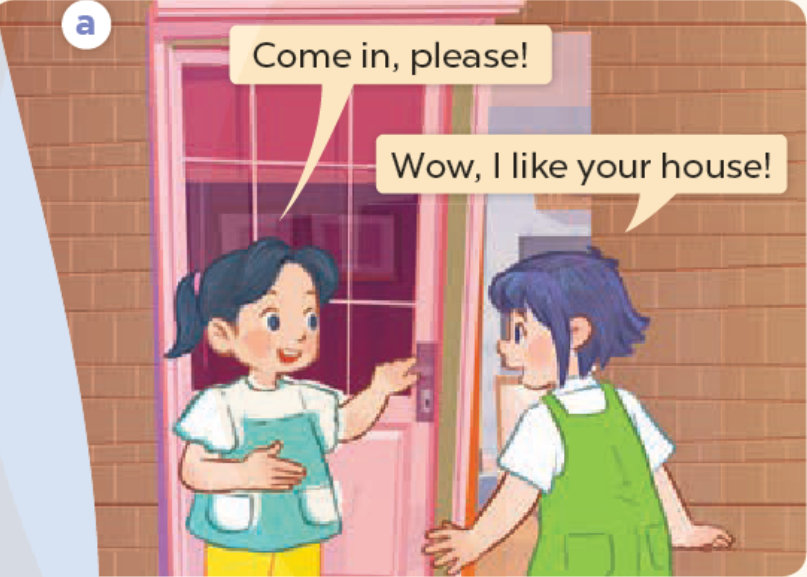 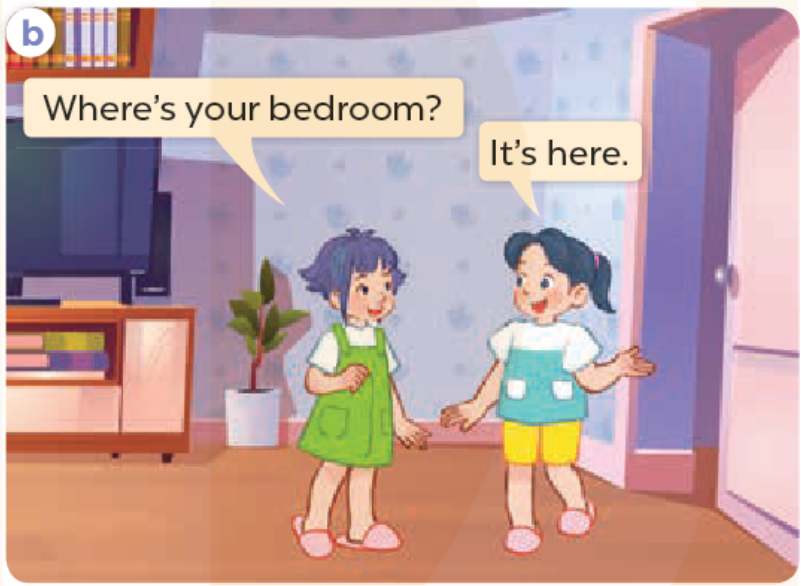 [Speaker Notes: Mai and Linh – 16s]
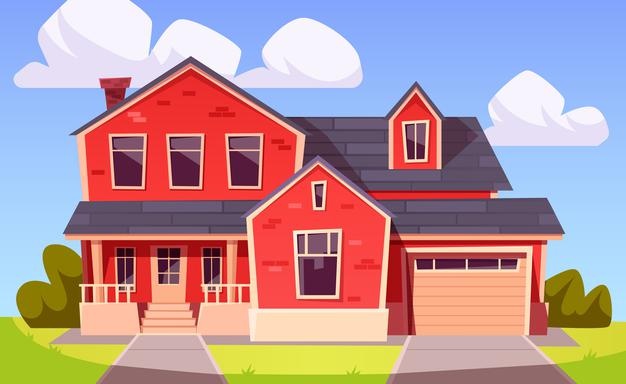 House 
/haʊs/
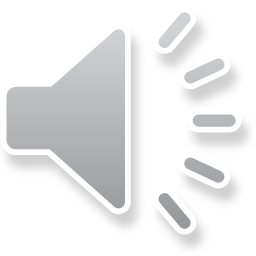 [Speaker Notes: https://www.freepik.com/free-vector/suburban-house-residential-building-from-red-brick-with-garage_13778450.htm?query=house]
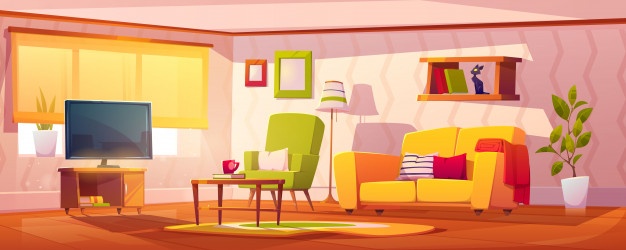 Living room
 /ˈlɪv.ɪŋ ˌruːm/
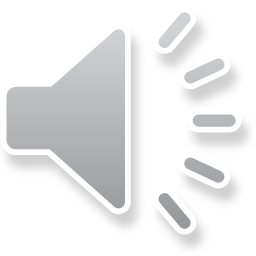 [Speaker Notes: https://www.freepik.com/free-vector/spring-interior-living-room_7222484.htm]
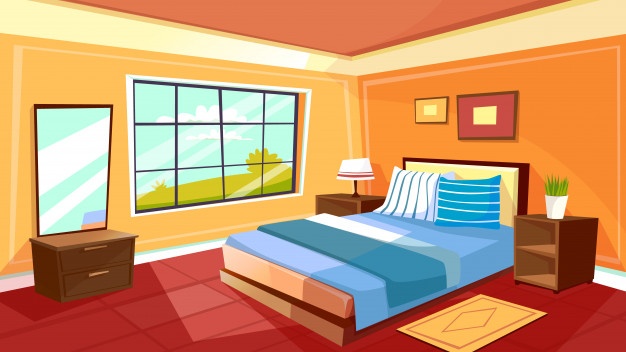 Bedroom
/ˈbed.ruːm/
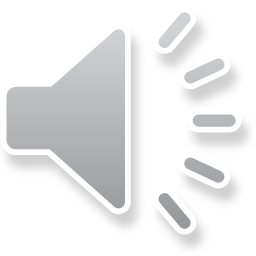 [Speaker Notes: https://www.freepik.com/free-vector/cartoon-bedroom-interior-background-template-cozy-modern-house-room-morning-light_2238484.htm#query=bedroom&position=5&from_view=search]
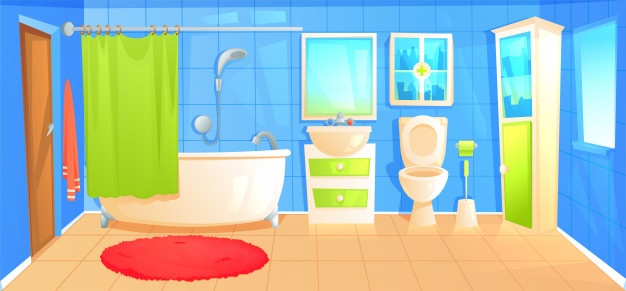 Bathroom
 /ˈbæθ.ruːm/
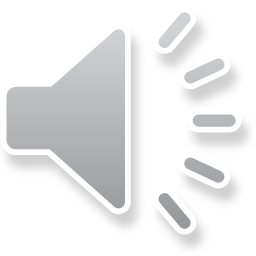 [Speaker Notes: https://www.freepik.com/free-vector/bathroom-design-interior-room-with-ceramic-furniture-background-template_4015745.htm#query=bathroom&position=13&from_view=search]
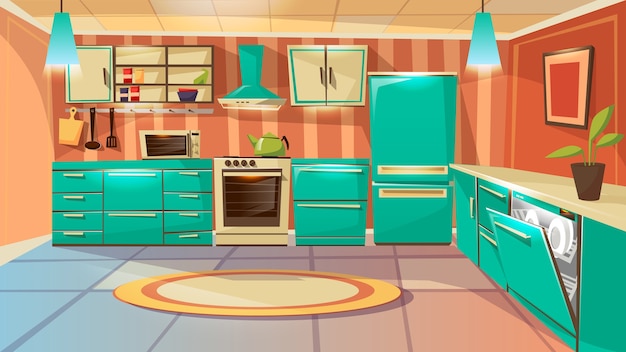 Kitchen
 /ˈkɪtʃ.ən/
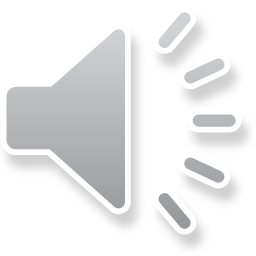 [Speaker Notes: https://www.freepik.com/free-vector/bathroom-design-interior-room-with-ceramic-furniture-background-template_4015745.htm#query=bathroom&position=13&from_view=search]
What’s this?
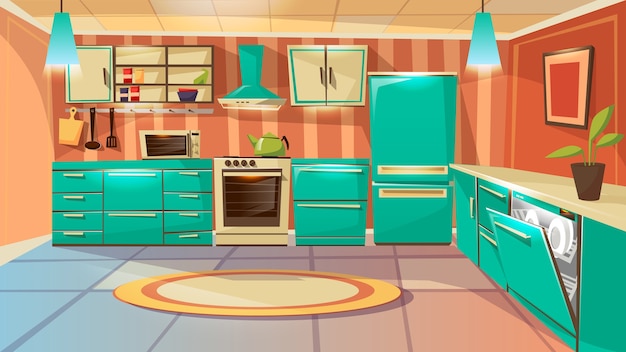 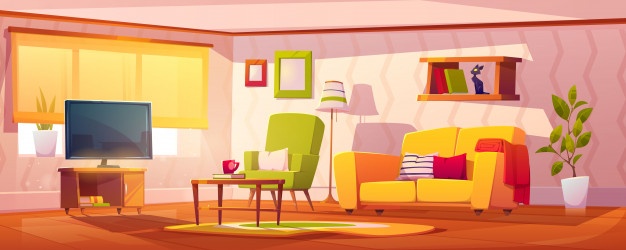 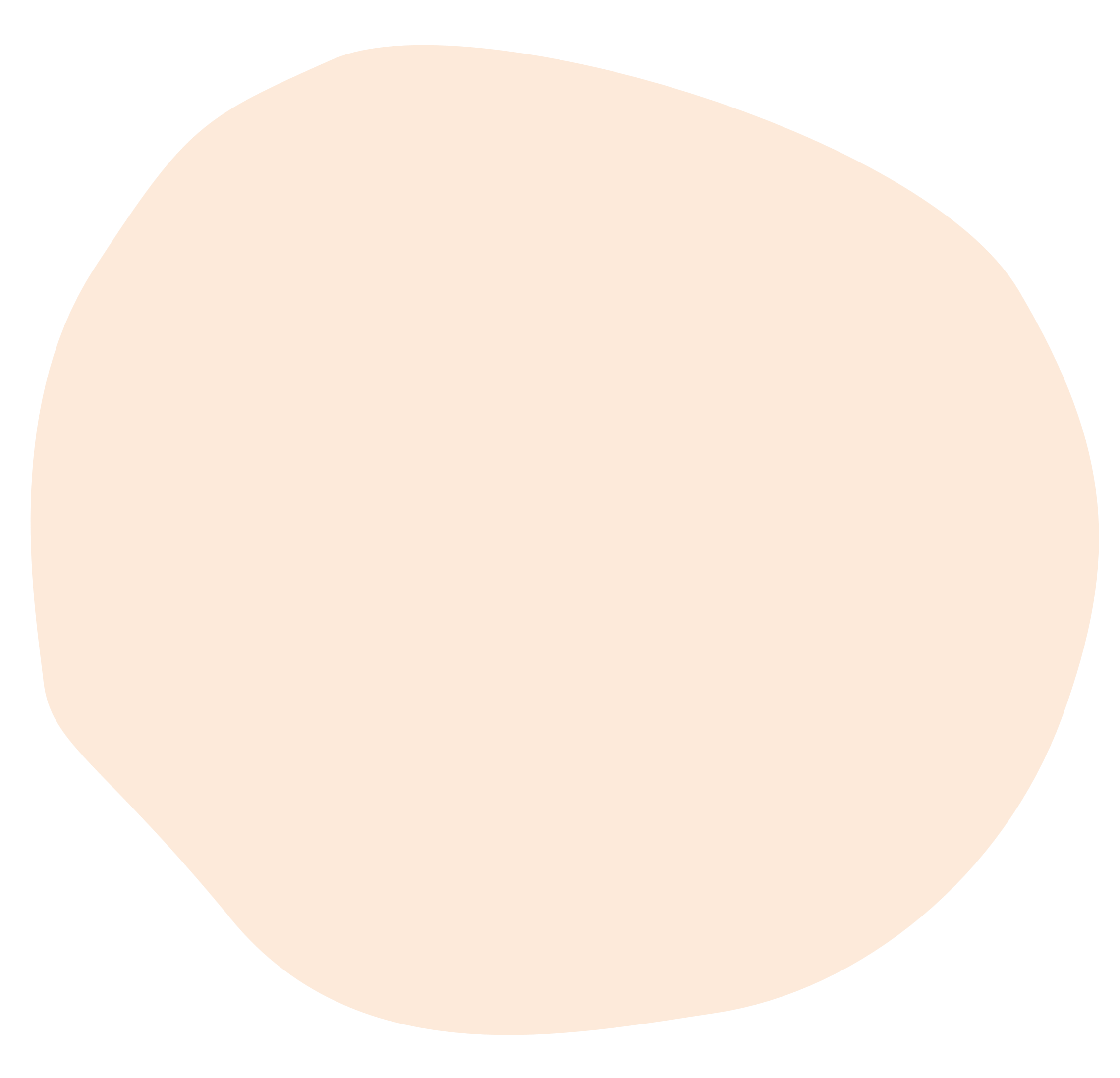 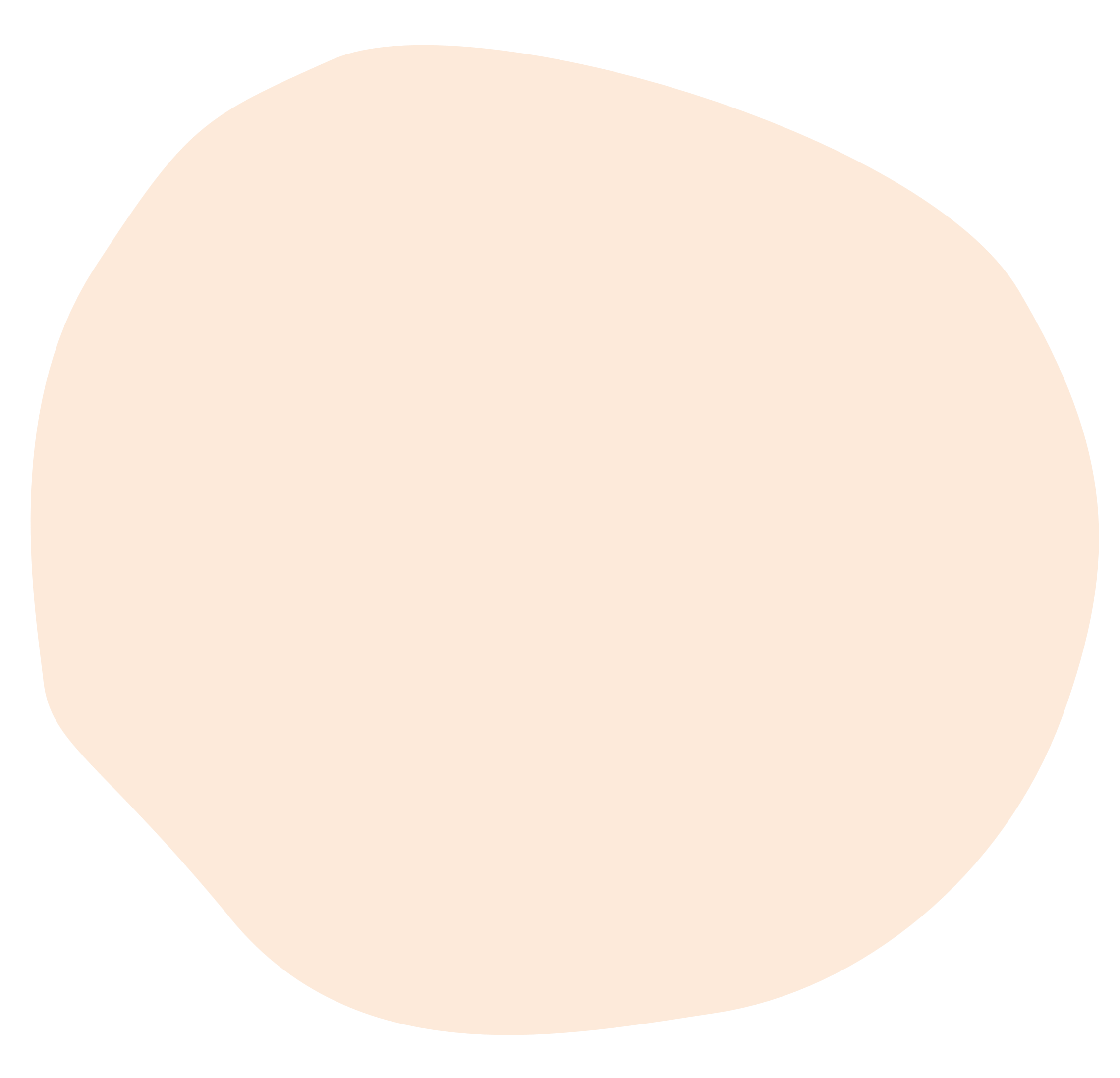 2
3
Living room
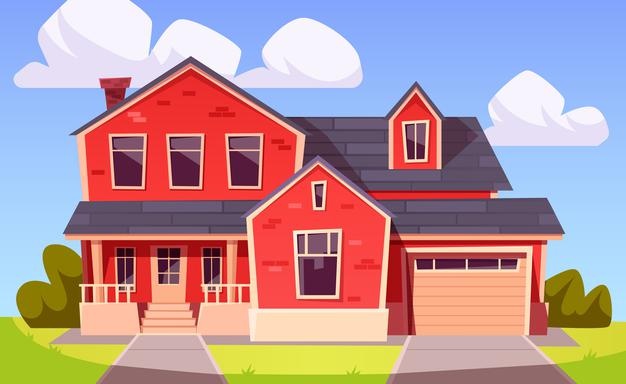 Kitchen
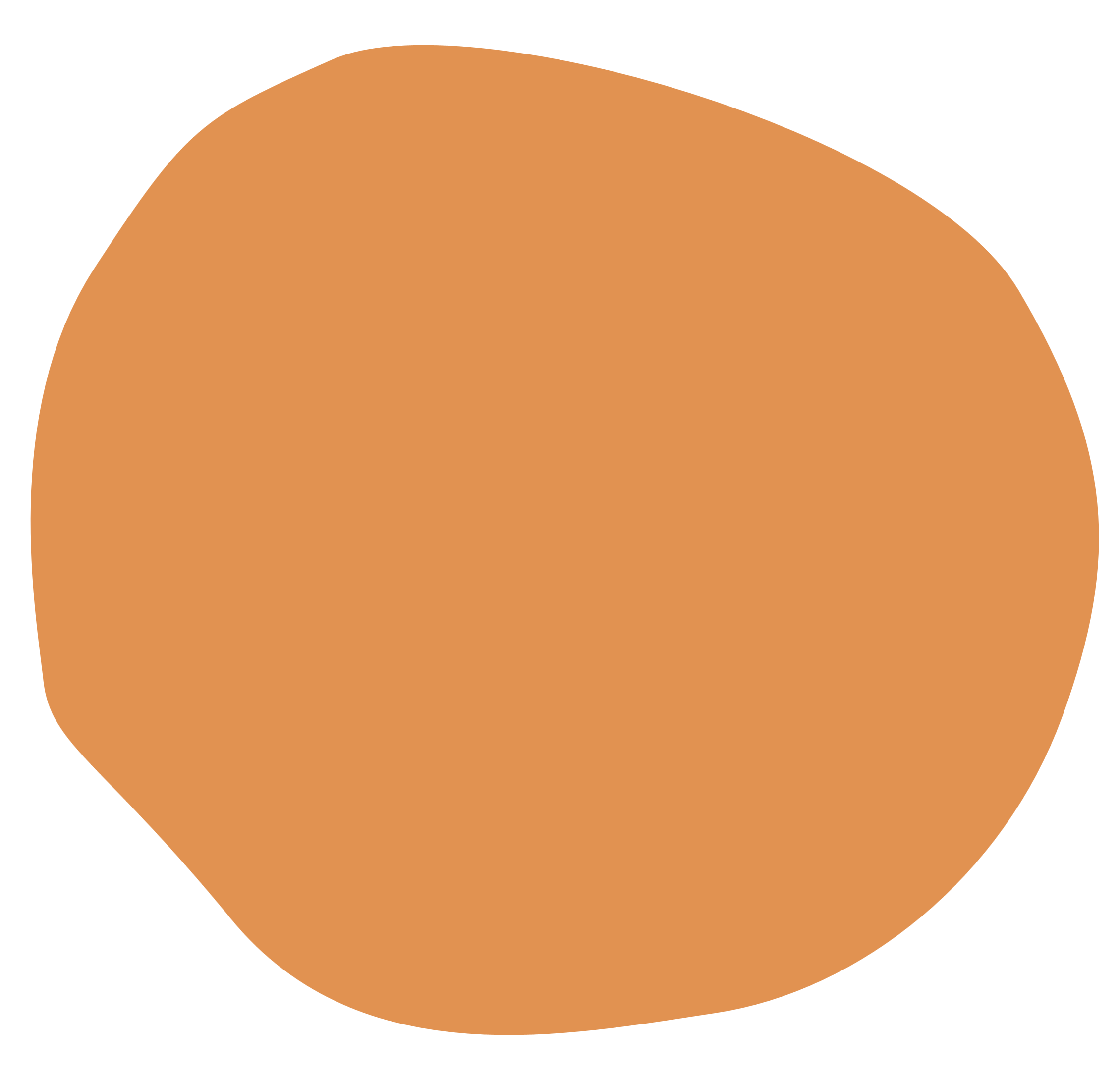 1
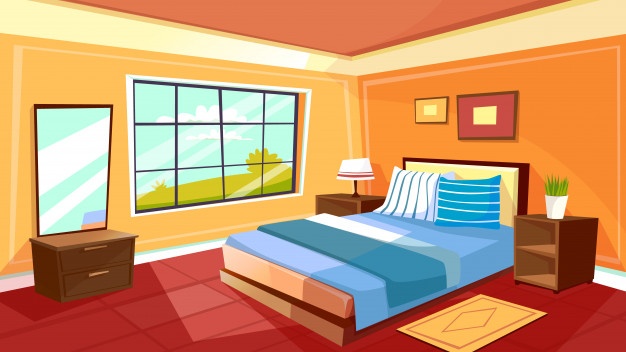 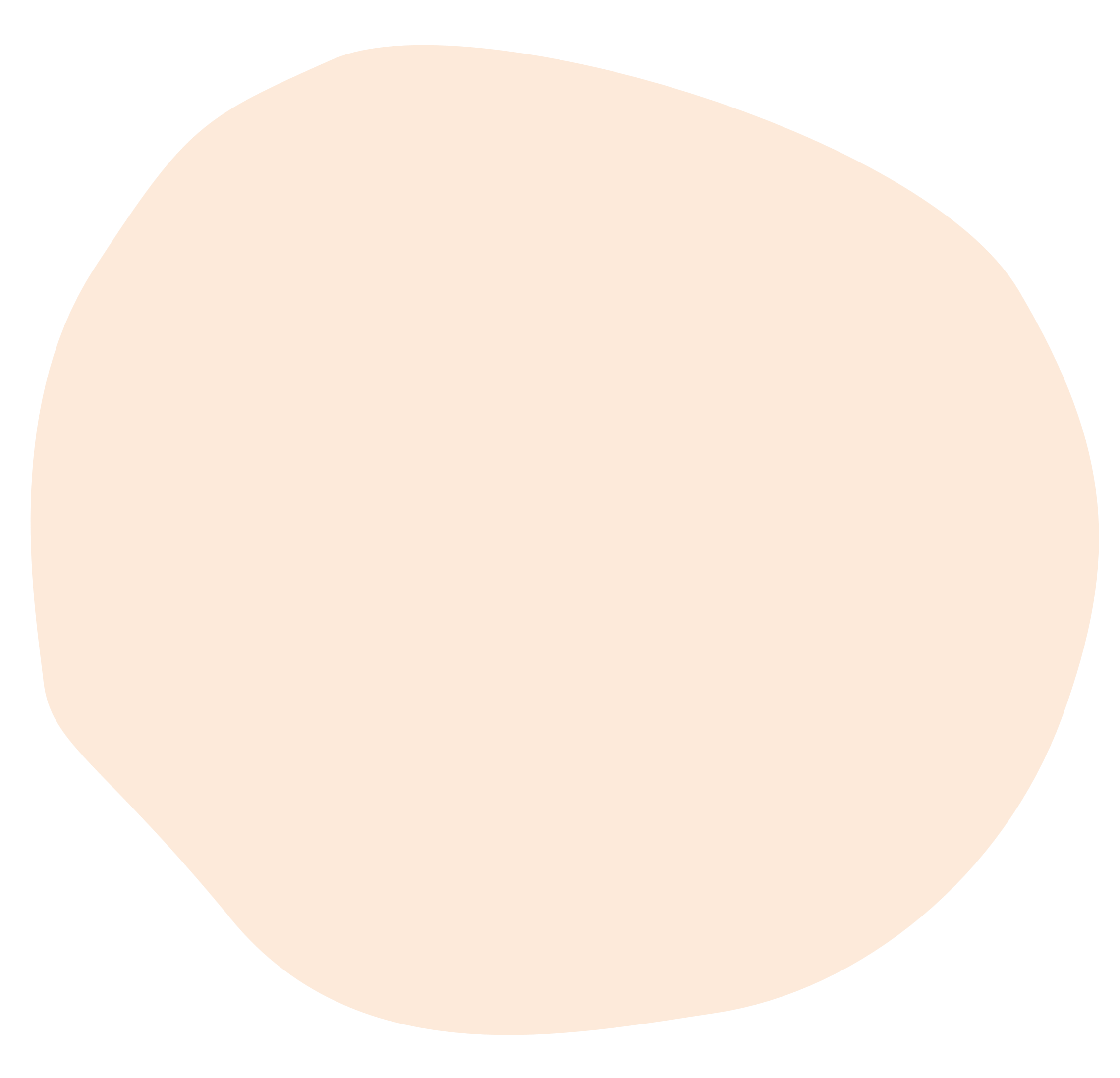 5
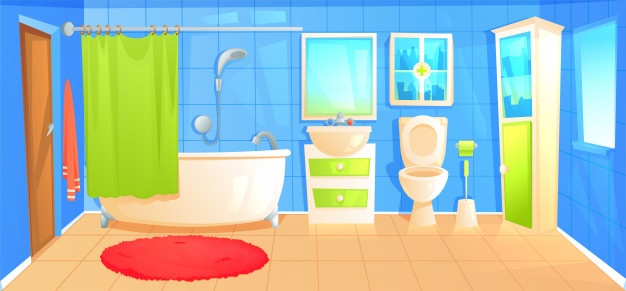 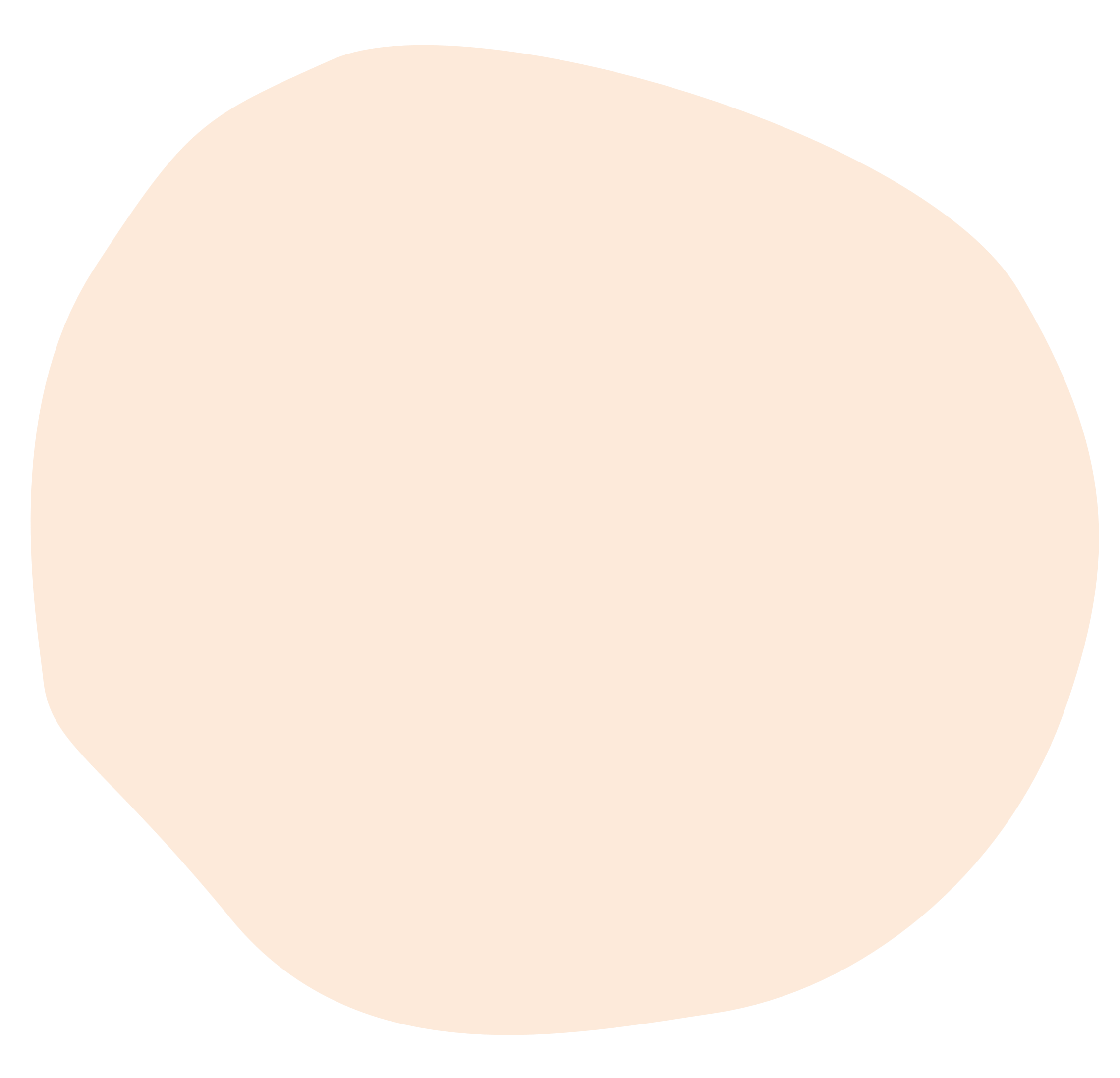 4
House
Bathroom
Bedroom
This is my house.
That is my house.
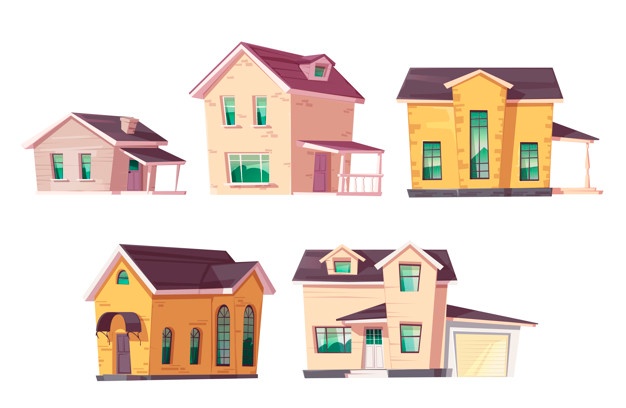 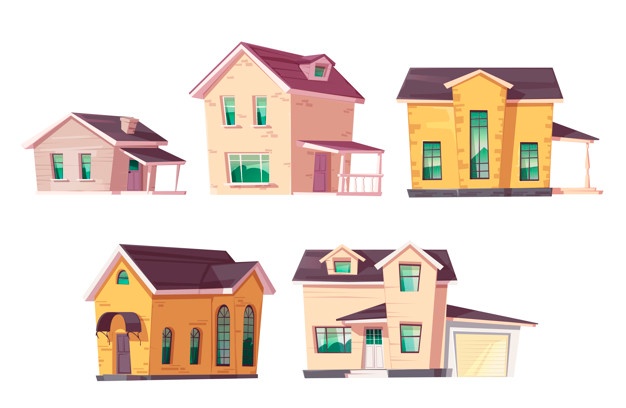 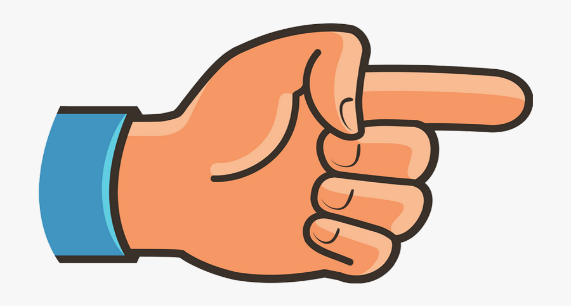 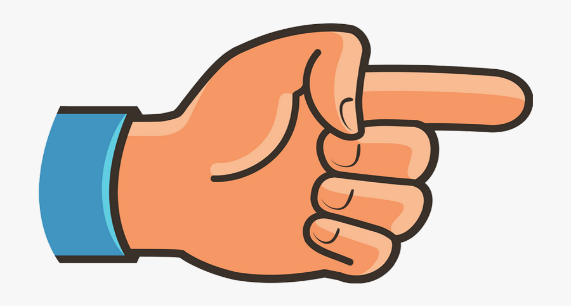 Here!
There!
ACTIVITY 1: LOOK, LISTEN AND REPEAT
ACTIVITY 2: LISTEN, POINT AND SAY
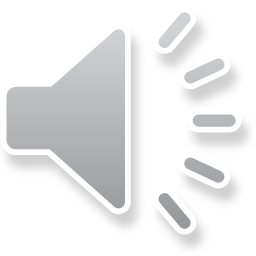 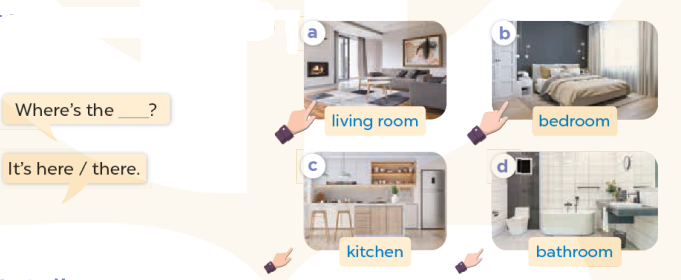 ACTIVITY 3: LET’S TALK
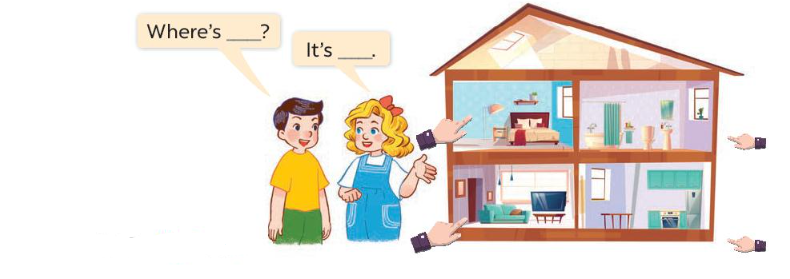 Bedroom
Bathroom
Where’s the bedroom
Kitchen
It’s here
Living room
Play
What’s behind the square?
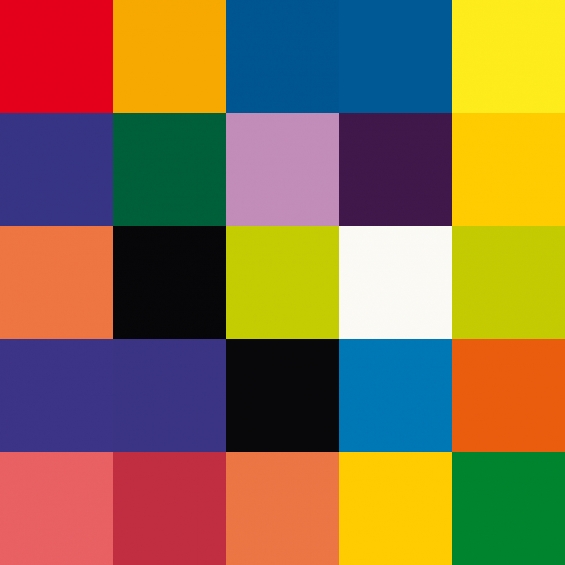 3
4
1
2
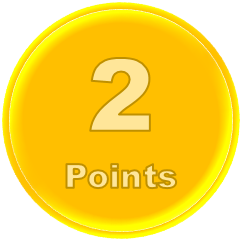 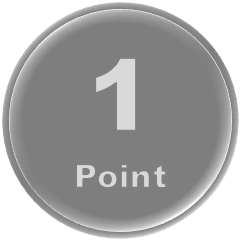 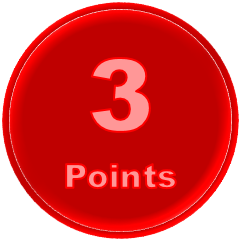 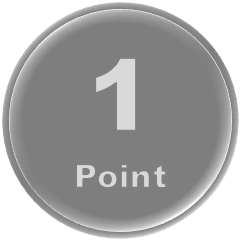 6
7
8
5
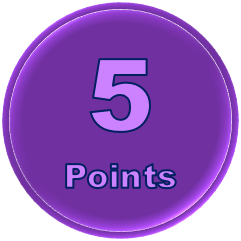 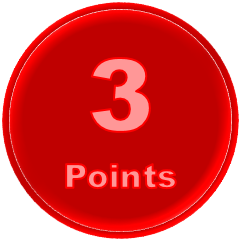 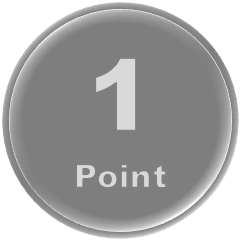 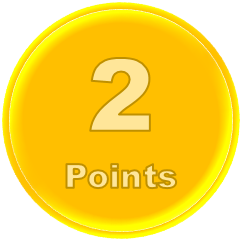 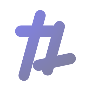 tekhnologic
Next
………is the living room? – It’s here.
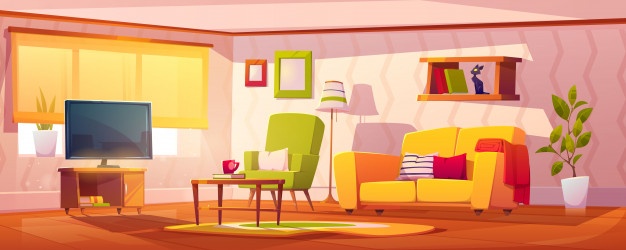 BACK
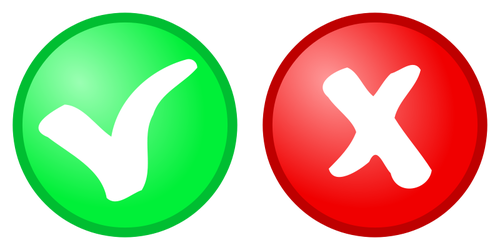 How
What
Where
Where is the………..?
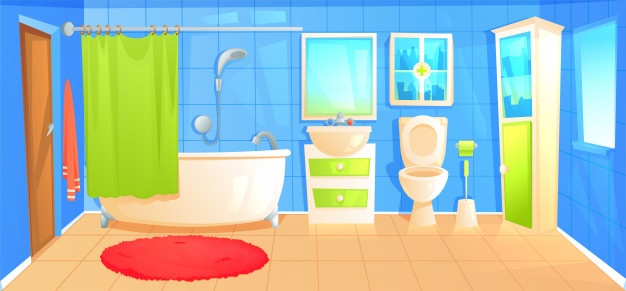 BACK
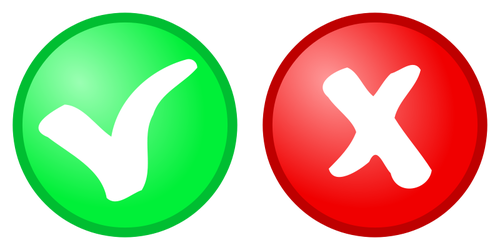 kitchen
bathroom
living room
Where is the kitchen?
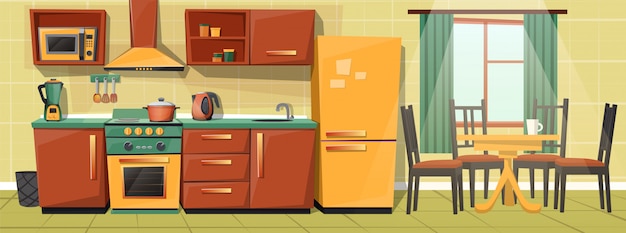 BACK
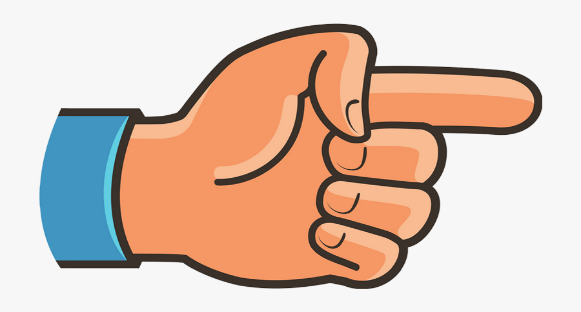 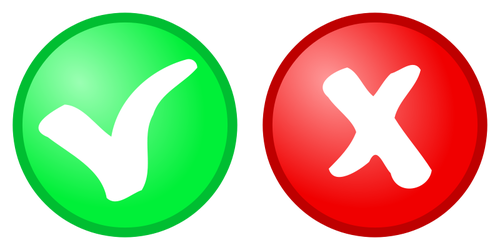 It’s here.
It’s there.
Where is the living room?
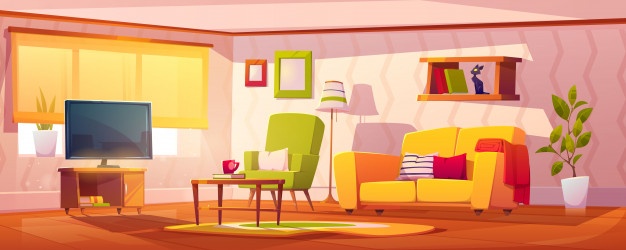 BACK
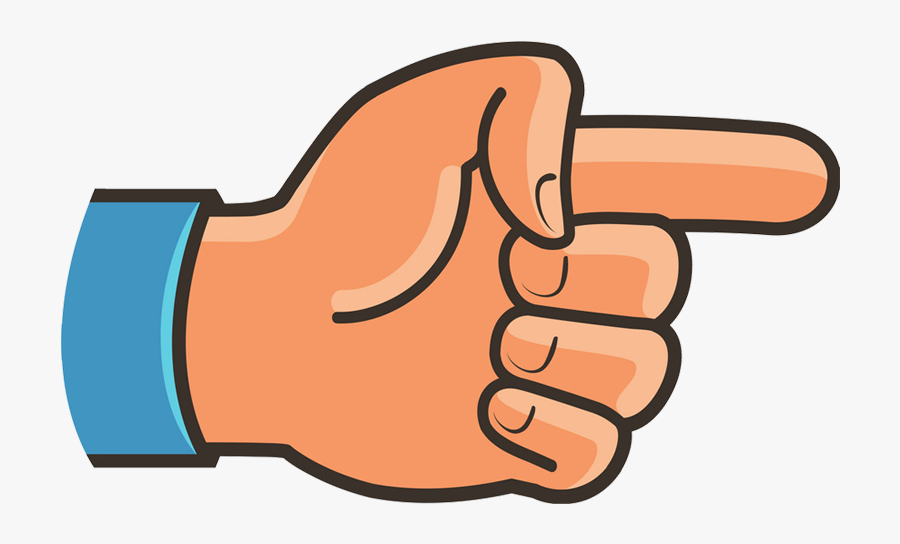 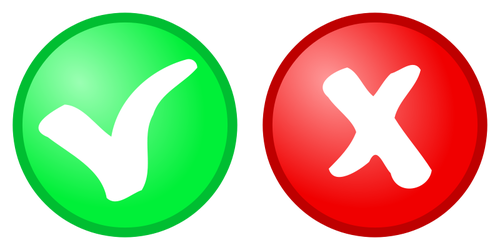 It’s here.
It’s there.
Where is the………..?
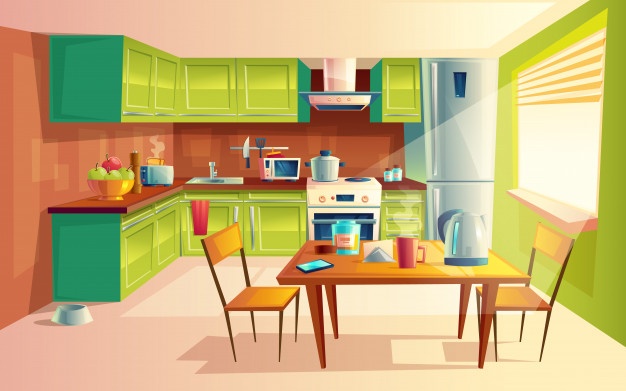 BACK
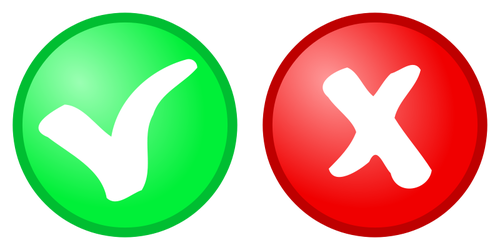 kitchen
bathroom
living room
Where is the………..?
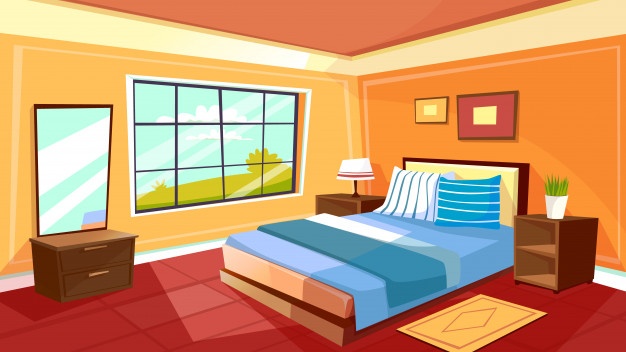 BACK
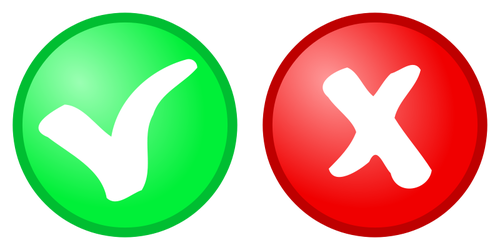 bathroom
bedroom
living room
Where is the kitchen?
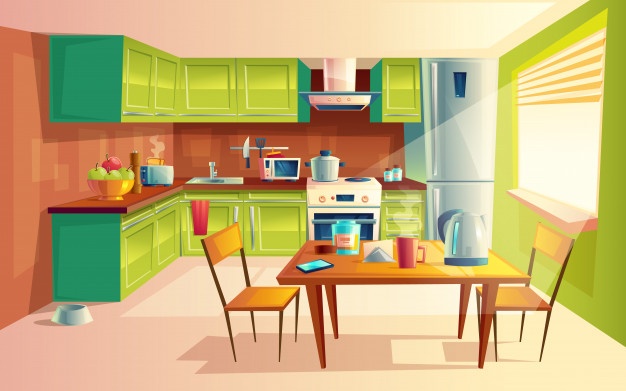 BACK
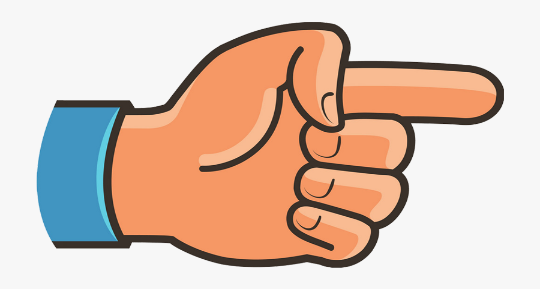 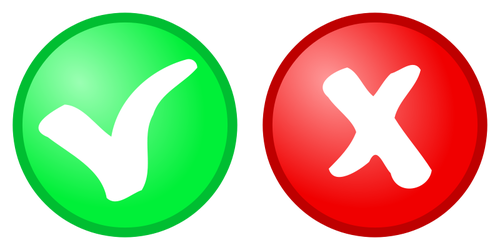 It’s here.
It’s there.
Where is the house?
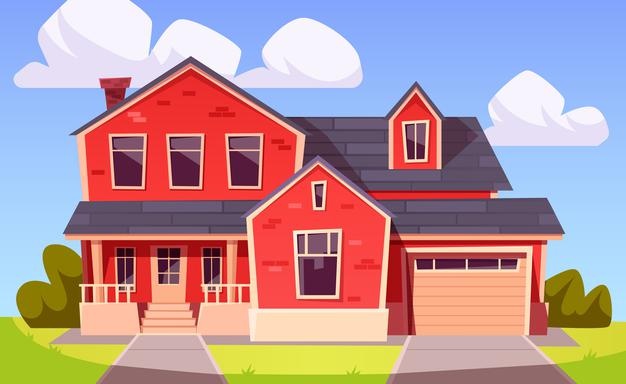 BACK
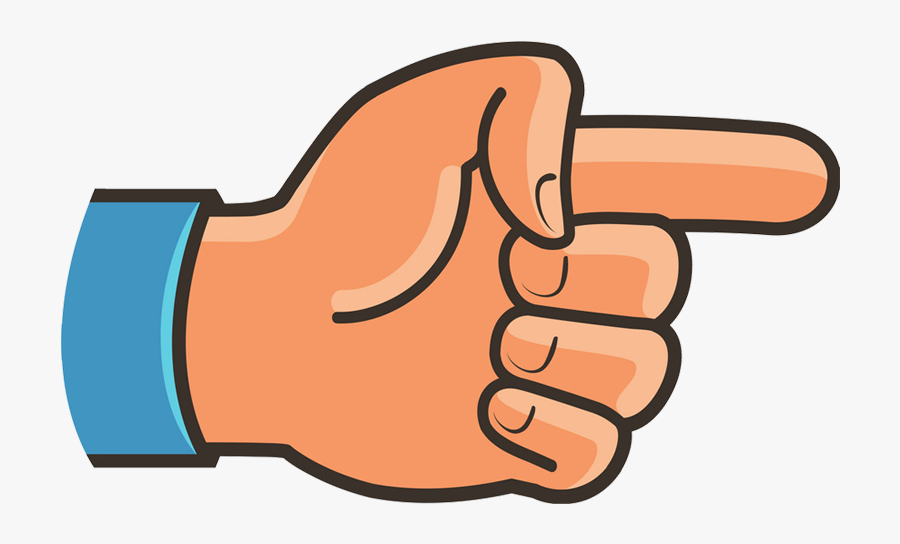 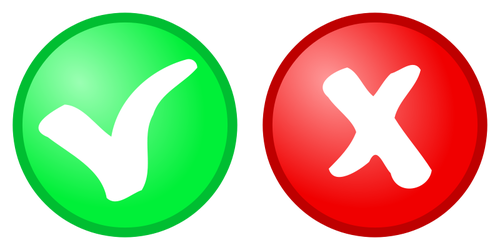 It’s here.
It’s there.